Legacy Content Manager
Pension and Fiduciary Service
October 2021
Lesson Objectives
Provided with the appropriate manual and regulatory references and handouts, the employee will be able to:      
 
Understand What is Legacy Content Manager (LCM)
Know What Types of Records are available in LCM
Know How & When to Log into LCM
Search for a Veteran’s electronic folder (eFolder)
Access a Record within a Veteran’s eFolder
Navigate to LCM’s Learning Tools
2
2
References
Legacy Content Manager Website
Legacy Content Manager User Guide 
M21-1 I.ii.1.C.1.c. eFolders
M21-1 I.ii.1.C.1.d. Mandatory Use of eFolders
M21-1 II.ii.1.A.2. Claims Folder Formats
3
3
What is Legacy Content Manager?
Legacy Content Manager (LCM) is an intranet web-based application that centers on the concept of a Veteran’s electronic claims folder, or eFolder. 
   
 In most instances you can access the LCM eFolder through the existing VBMS folder LCM tab.
4
Legacy Content Manager Use
LCM provides:

 Electronic storage for outgoing & incoming Veteran’s claims correspondence and evidence

 Ability to categorize, search & sort the contents of the eFolder
5
What Types of Documents are in LCM?
Pension Documents
Restricted Documents
Debt Management Center letters
Rating Decisions
PCGL Award Letters
BDN Letters
CRSC/CRDP Letters
COLA End of Year Letters
Write-outs
Marine Corp Records (Korea/Vietnam Wartime)
Federal Tax Income (FTI)
6
When to Log into LCM
7
How to Log into LCM
To login to directly into LCM, you would:

	1.  Go to the LCM website. 
	2.  Follow the prompts for VA Single Sign-on
_
8
LCM Sign In
9
LCM Security Information Pop Up
Upon initial login, the pop up above will appear. The end user should select OK.
10
How to Search for a Veteran’s eFolder
To locate a veteran’s eFolder, enter the VA file number into the field marked “Claim Number / SSN” and hit "search" or enter.
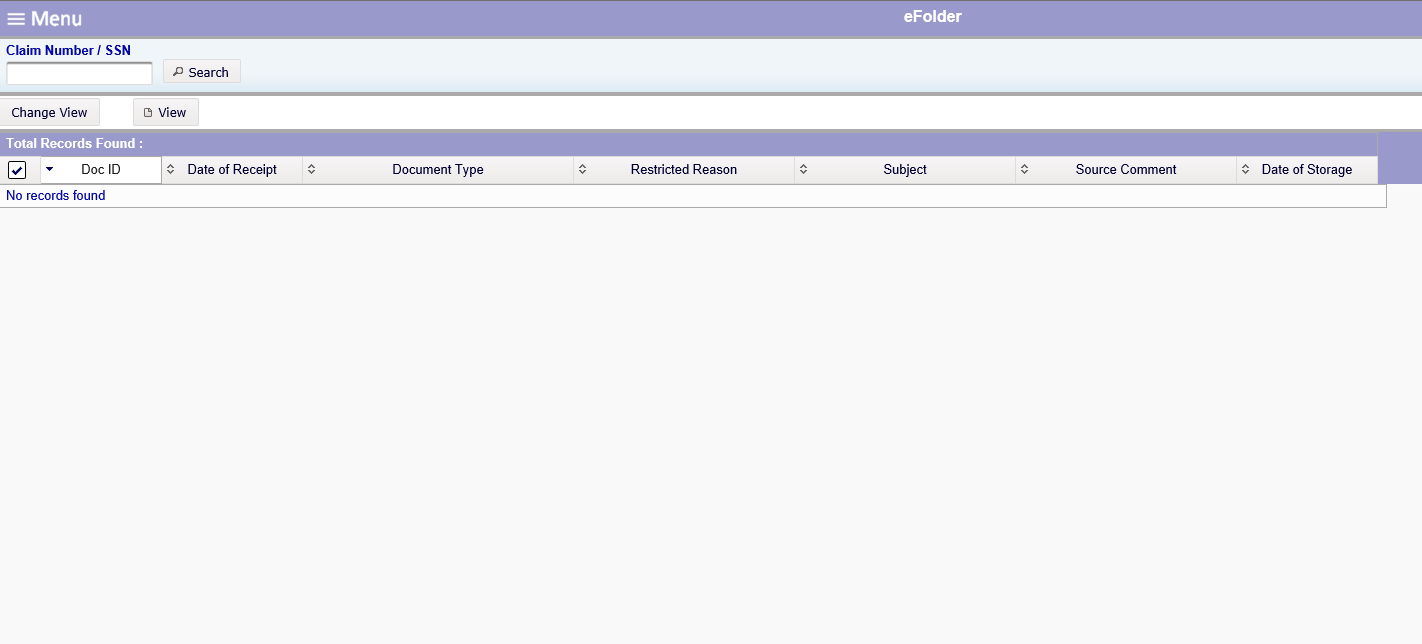 11
Change View Options
1. To change the default view of the eFolder, select the "Change View" option.
2. Select the view desired from the available menu and click "save".
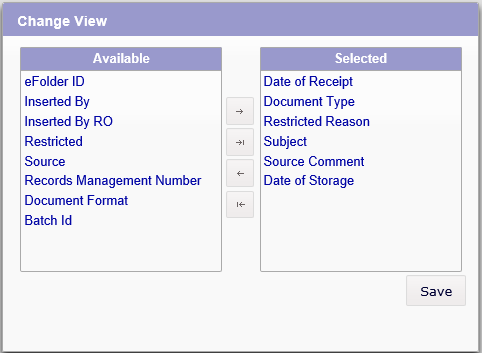 12
Document Grid View
The Veteran's eFolder can contain multiple documents. Over time more documents can be filed into their folder.
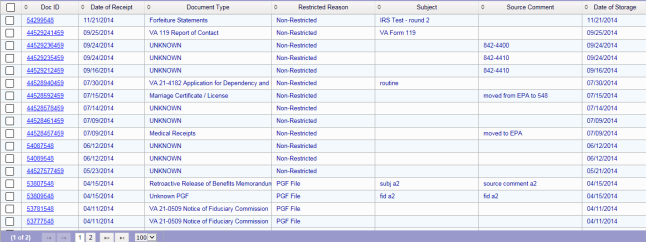 13
Viewing Documents
To view a document, select the specific document and click “view” or double click on the specific document ID.
14
Document Viewpoint
When you display a document in LCM Document Viewer, an image of the document file is displayed on your computer’s monitor.
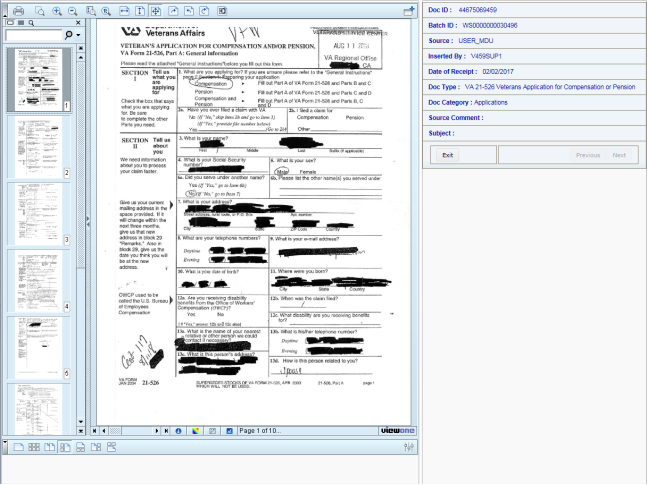 15
Questions
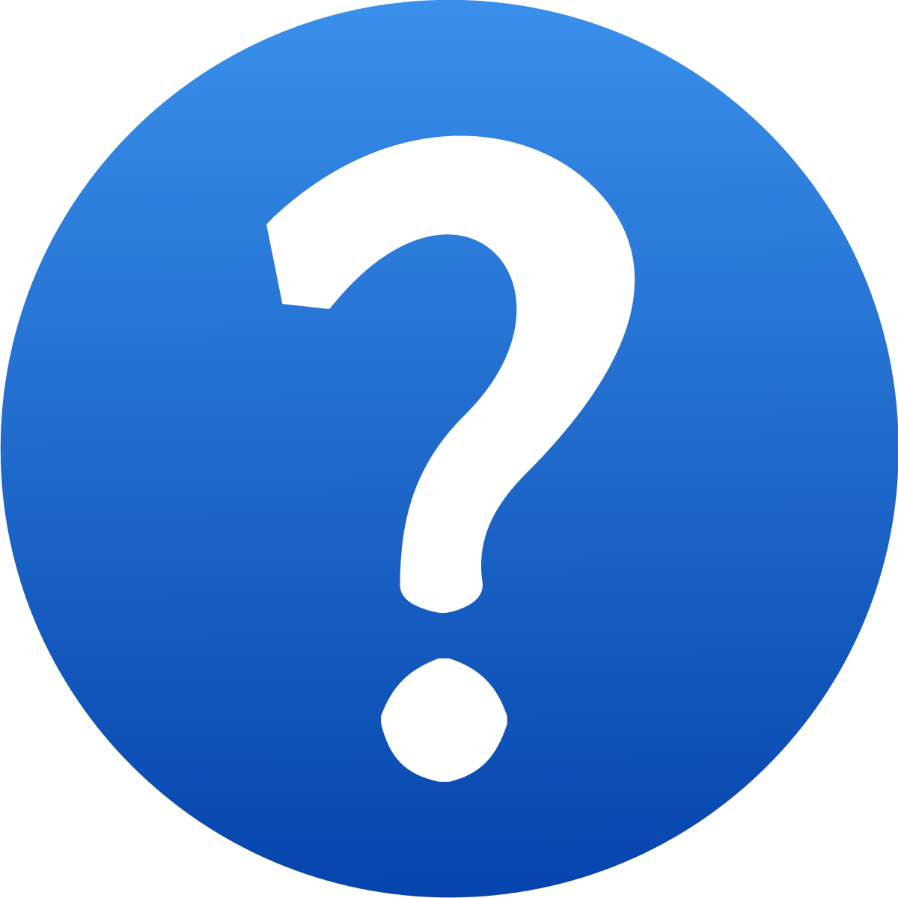 16